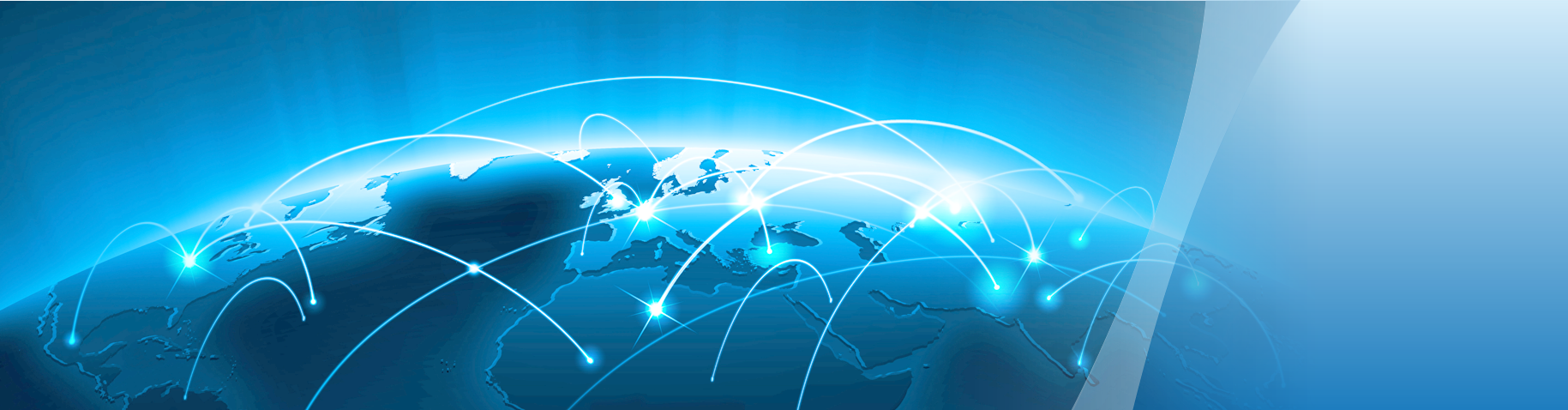 Huawei OceanStor 2200 V3 and 2600 V3 Storage Systems Quotation Guide
OceanStor 2200 V3 Entry-level Storage Product Hardware (Appearance)
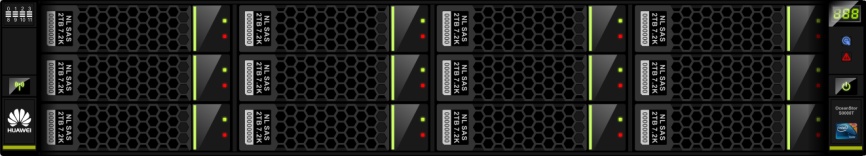 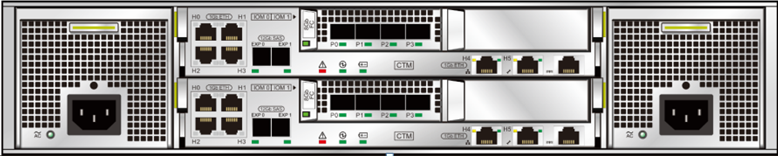 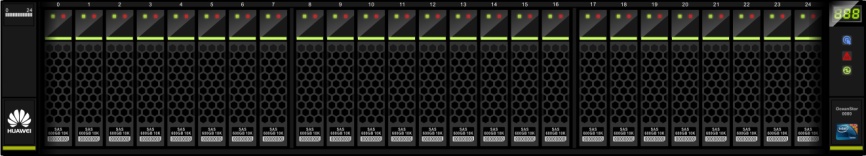 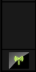 Filler panel
SAS cascade ports
Tow SAS ports on each controller
Interface module
1 hot-pluggable IO module slot, only for the frontend
Interface types: GE, 10GE electrical, SmartIO card (16G FC, 8G FC, 10Gb FCoE [VN2VF], and 10Gb Eth [optical])
Fan built in the power-BBU module
1+1 redundancy
94% conversion rate
Support for AC and 240 V DC
On-board ports
4xGE ports on each controller
OceanStor 2600 V3 Entry-level Storage Product Hardware (Appearance)
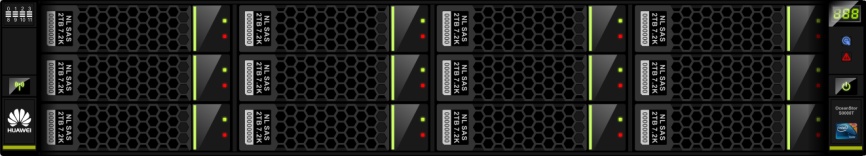 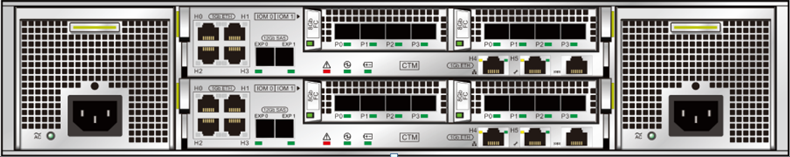 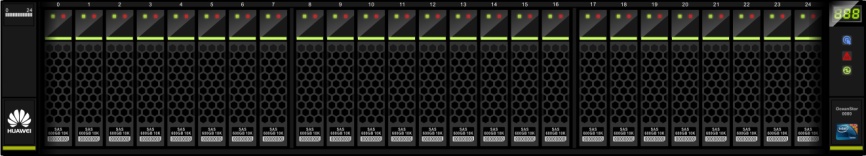 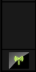 SAS cascade ports
Tow SAS ports on each controller
Interface module
2 hot-pluggable IO module slots, only for the frontend
Interface types: 8Gb FC, GE, 10GE electrical, SmartIO card (16G FC, 8G FC, 10Gb FCoE [VN2VF], 10Gb Eth [optical])
Fan built in the power-BBU module
1+1 redundancy
94% conversion rate
Support for AC and 48/240 V DC
On-board ports
4xGE ports on each controller
OceanStor V3 Entry-level Storage Controller Hardware (Internal)
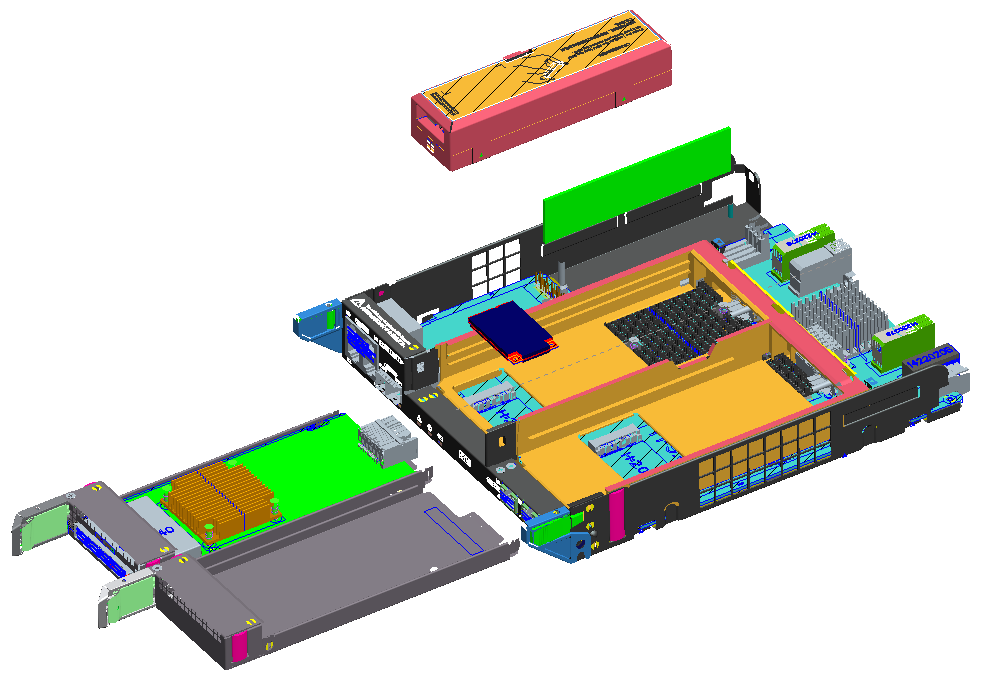 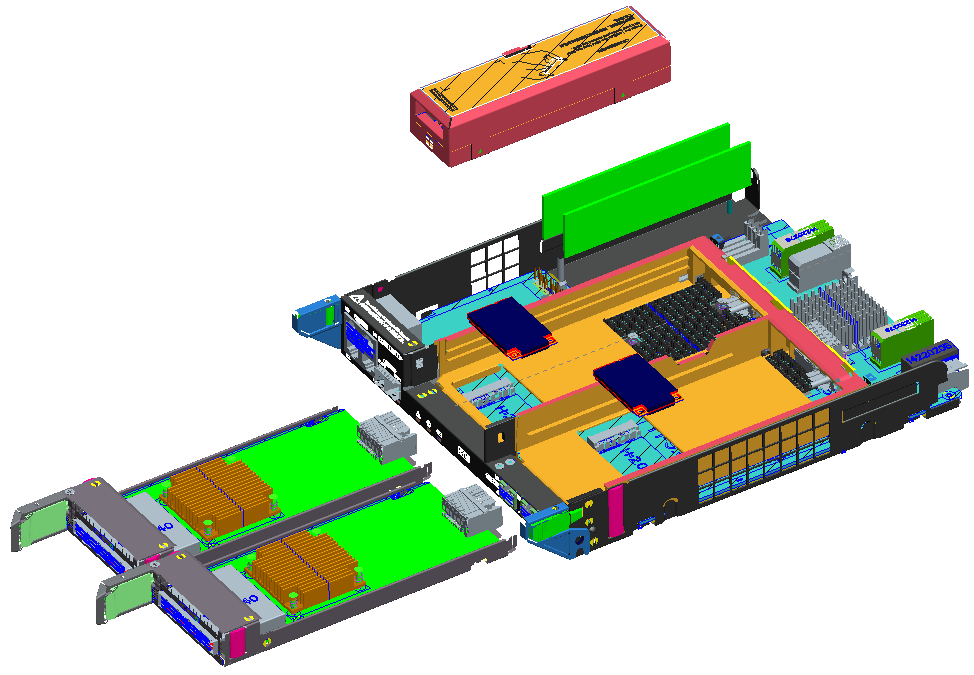 2200 V3
2600 V3
Interface card 0
Filler panel
Interface card 1
CBU
DIMM0
CBU
DIMM0
DIMM1
Interface card 0
msata0
msata0
msata1
Differences between 2600 and 2200: 
2200 has one memory while 2600 has two.
2200 has one MSATA low-rate disk while 2600 has two high-rate disks.
2200 has one interface card while 2600 has two.
OceanStor V3 Entry-level Storage System Specifications
Major Differences Among 2200 V3, S2600T V2, and S2200T V1
Major Differences Between 2600 V3 and S2600T V2 (SAN+NAS)
Major Differences Between 2600 V3 and 5300 V3
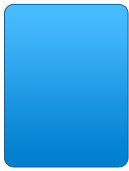 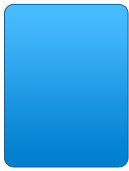 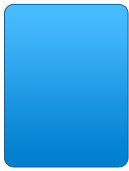 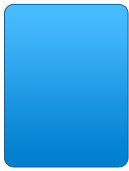 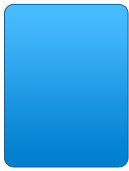 Controller enclosure
Value-added software
Mapping devices (optional)
Interface card and cable
Storage unit
Quotation Elements of V3 Entry-level Storage Products
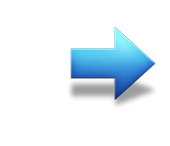 Specifications (AC/DC, cache size)
Disk unit (SAS/NL SAS/SSD)
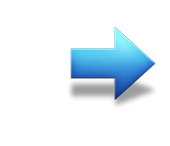 Disk enclosure
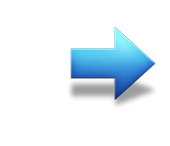 Interface card/optical fiber/Mini SAS cable
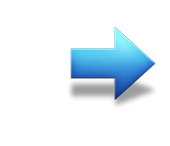 Modem/cabinet/switch
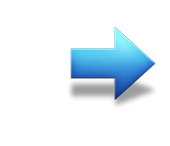 Value added storage features (mandatory for the block basic package, and optional for others)
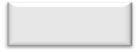 OceanStor 2200 V3 Configuration Procedure
(Green means optional.)
Select a product model in Unistar.
Configure the 
controller enclosure.
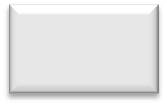 Select a controller enclosure type (2.5 or 3.5, cache size) and input the number.
Configure disks.
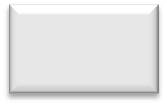 Select the hardware type and input the number.
Configure the 
disk enclosure.
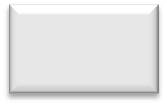 Select the disk enclosure type and input the number (standard configuration: two 1m SAS cables).
Configure the 
interface card.
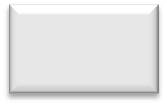 Select the interface card type and input the number (in unit of pairs).
Configure optical 
fibers and cables.
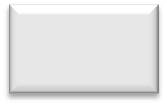 Select the optical fiber type and input the number.
Select value-added
 functions.
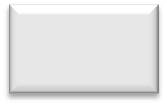 Select the value-added functions and input the number 
(the number of block storage basic software packages is not configurable 
and must be configured during the configuration of the controller enclosure.)
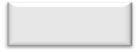 OceanStor 2600 V3 Product Configuration Procedure
(Green means optional.)
Select a product model in Unistar.
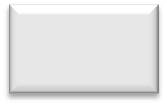 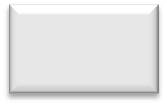 Select the power model (AC/DC).
Select SAN or SAN+NAS.
Basic
configurations
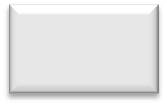 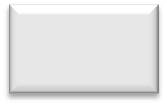 Select SAN or SAN+NAS.
Select the controller 
enclosure type (2,4,8).
Select the 
networking type.
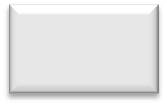 Set the controller enclosures to be directly connected
or the switches to be connected.
Configure the array
unit one by one.
Select the frontend
extended I/O module.
Select the backend
extended I/O module.
Select the disk 
types and number.
Configure optical 
fibers and cables.
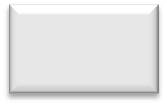 Select the optical fiber type and input the number.
Select value-added
 functions.
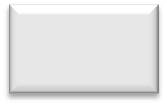 Select the value-added functions and input the number 
(the number of block storage basic software packages is not configurable 
and must be configured during the configuration of the controller enclosure.)
The system automatically configures the number of disk enclosures when a user configures the number of disks. 
 Only two controller enclosures can be directly connected, but if switches are connected, multiple controller enclosures can form a large network. 
 Controller enclosures of 2200 and 2600 that support AC can adaptively support high voltage DC (not in North America).
Notes:
Notes about Selecting OceanStor V3 Entry-level Storage Interface Cards
Configuration and Quotation of Software and Value-added Functions
* The features in bold blue are supported by both SAN and NAS.
Installation Materials and Auxiliary Devices
Optical module: 
8G FC, FcoE, 10GE, and 16G FC interface cards are already configured with optical modules and do not require extra ones.
Service Quotation Policy: Installation + Hardware Warranty + Software Warranty (Mandatory)
Service Quotation Policy: Installation + Hardware Warranty + Software Warranty (Mandatory)
Service Quotation Guide
V3 service quotation consists of three parts: engineering installation + hardware warranty + new software warranty (mandatory). 

Software maintenance services: 
1) In the quotation of new and mandatory software, the valid period of software warranty service and hardware warranty service must be the same. 
That is, if the hardware warranty service period is 3/5 years, that period for software warranty service should also be 3/5 years.
2) The default hardware warranty period is three years, so three-years of software warranty period must be configured (mandatory). 
3) The discount on software services is the same as that for software licenses.
Thank you
www.huawei.com
Copyright © Huawei Technologies Co., Ltd. 2016 All rights reserved.
All logos and images displayed in this document are the sole property of their respective copyright holders. No endorsement, partnership, or affiliation is suggested or implied. The information in this document may contain predictive statements including, without limitation, statements regarding the future financial and operating results, future product portfolio, new technology, etc. There are a number of factors that could cause actual results and developments to differ materially from those expressed or implied in the predictive statements. Therefore, such information is provided for reference purpose only and constitutes neither an offer nor an acceptance. Huawei may change the information at any time without notice.